TOÁN
ÔN TẬP CUỐI NĂM
Chủ đề10
LUYỆN TẬP
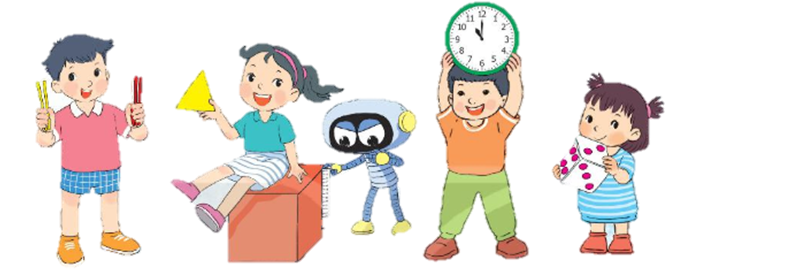 Trang 98/SGK
Số?
1
4
1
5
2
7
7
8
5
?
?
?
?
+
+
-
-
3
5
2
4
2
3
5
4
?
?
7
6
7
6
5
4
3
1
?
?
[Speaker Notes: Click vào ô vuông để hiện ra đáp án]
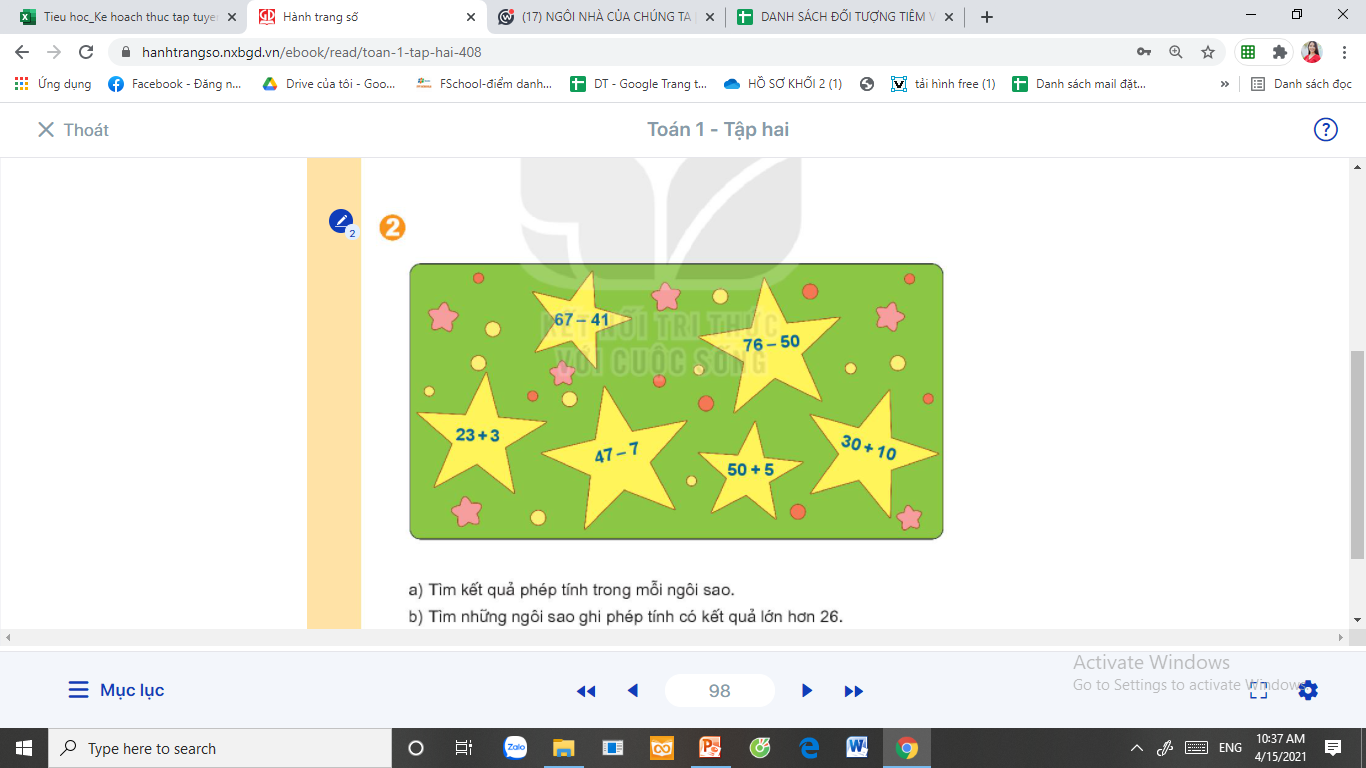 2
26
26
26
40
40
55
a) Tìm kết quả phép tính trong mỗi ngôi sao.
b) Tìm những ngôi sao ghi phép tính có kết quả lớn hơn 26.
Lớp em chăm sóc 75 cây hoa hồng trong vườn hoa của trường. Sau một thời gian, sáng nay đã có 52 cây nở hoa. Hỏi còn bao nhiêu cây hoa hồng chưa nở hoa?
3
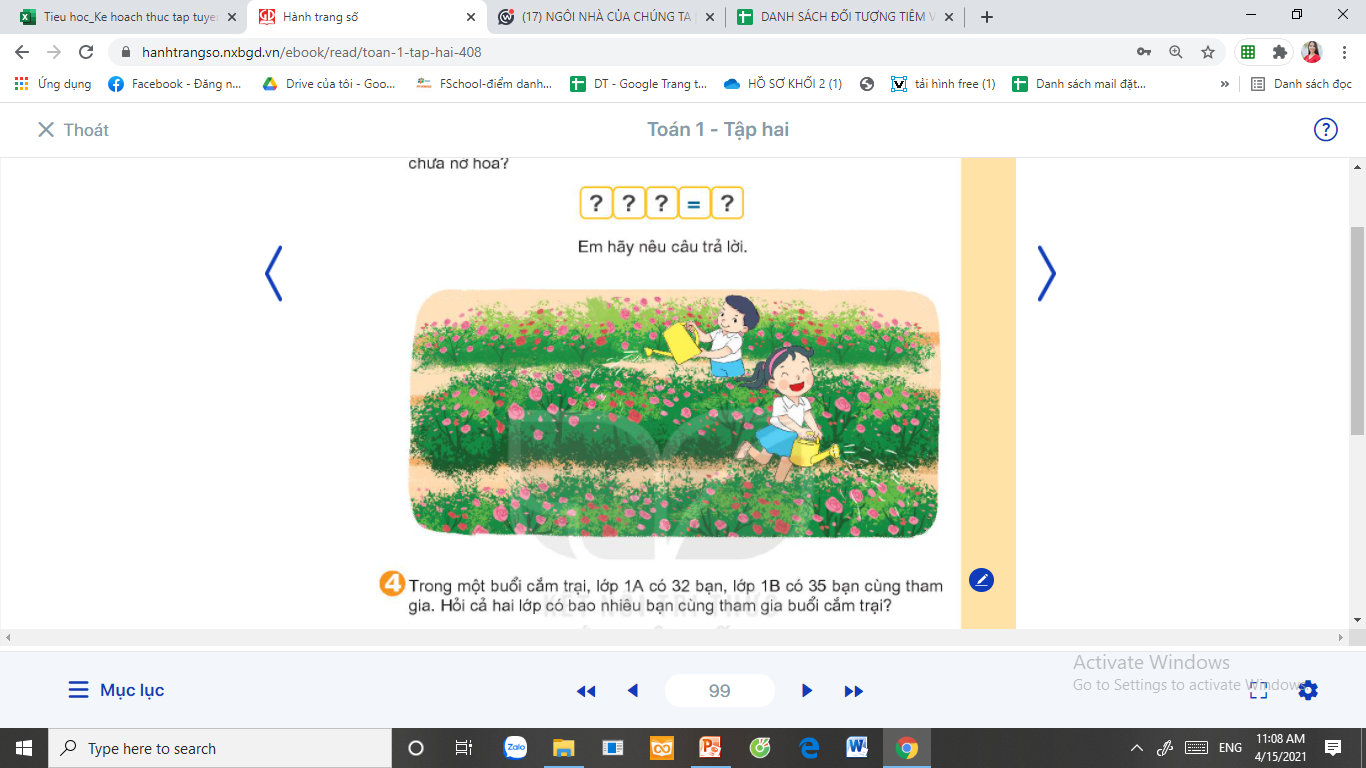 75
52
-
23
[Speaker Notes: GV HDHS hiểu cầu mẫu]
Trong một buổi cắm trại, lớp 1A có 32 bạn, lớp 1B có 35 bạn cùng tham gia. Hỏi cả hai lớp có bao nhiêu bạn cùng tham gia buổi cắm trai?
4
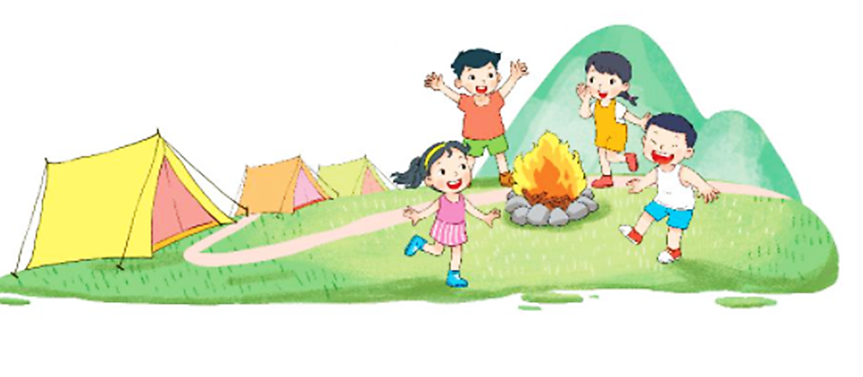 32
35
+
67
[Speaker Notes: GV HDHS hiểu cầu mẫu]
Dặn dò:
             - Xem lại bài đã học
             - Hoàn thành vở bài tập 
             - Chuẩn bị bài: Ôn tập hình học và đo lường trang 100.